Unit 4
What’s the best movie theater?
Section B 2a-2e
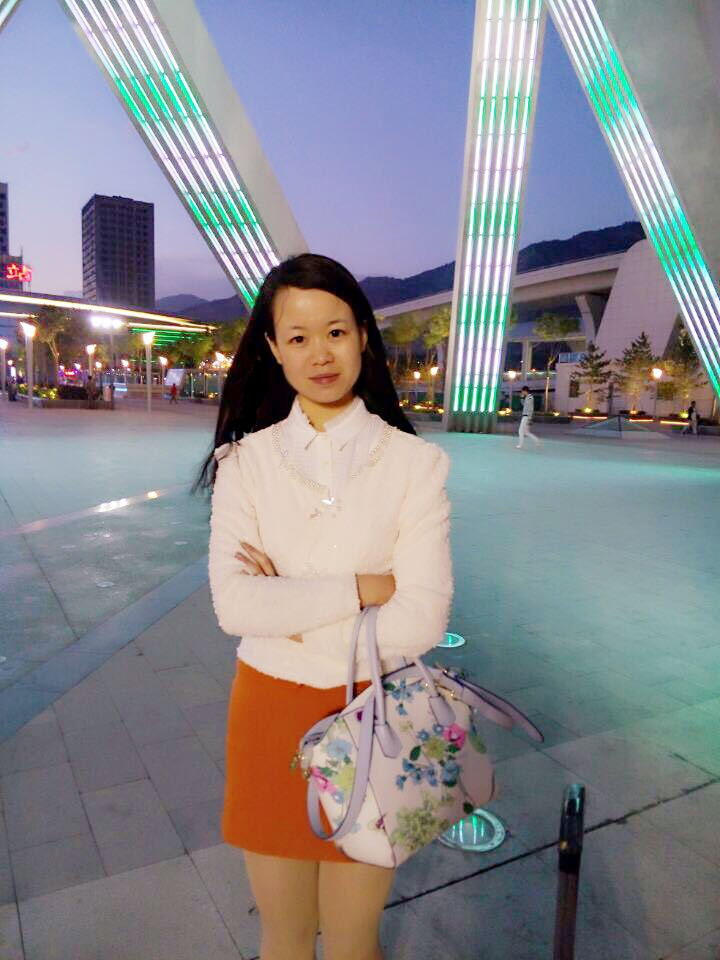 Stage 1 Warm-up
Emily
Where am I from?
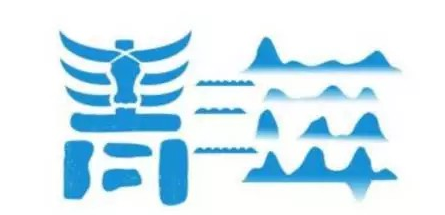 Xining, Qinghai province
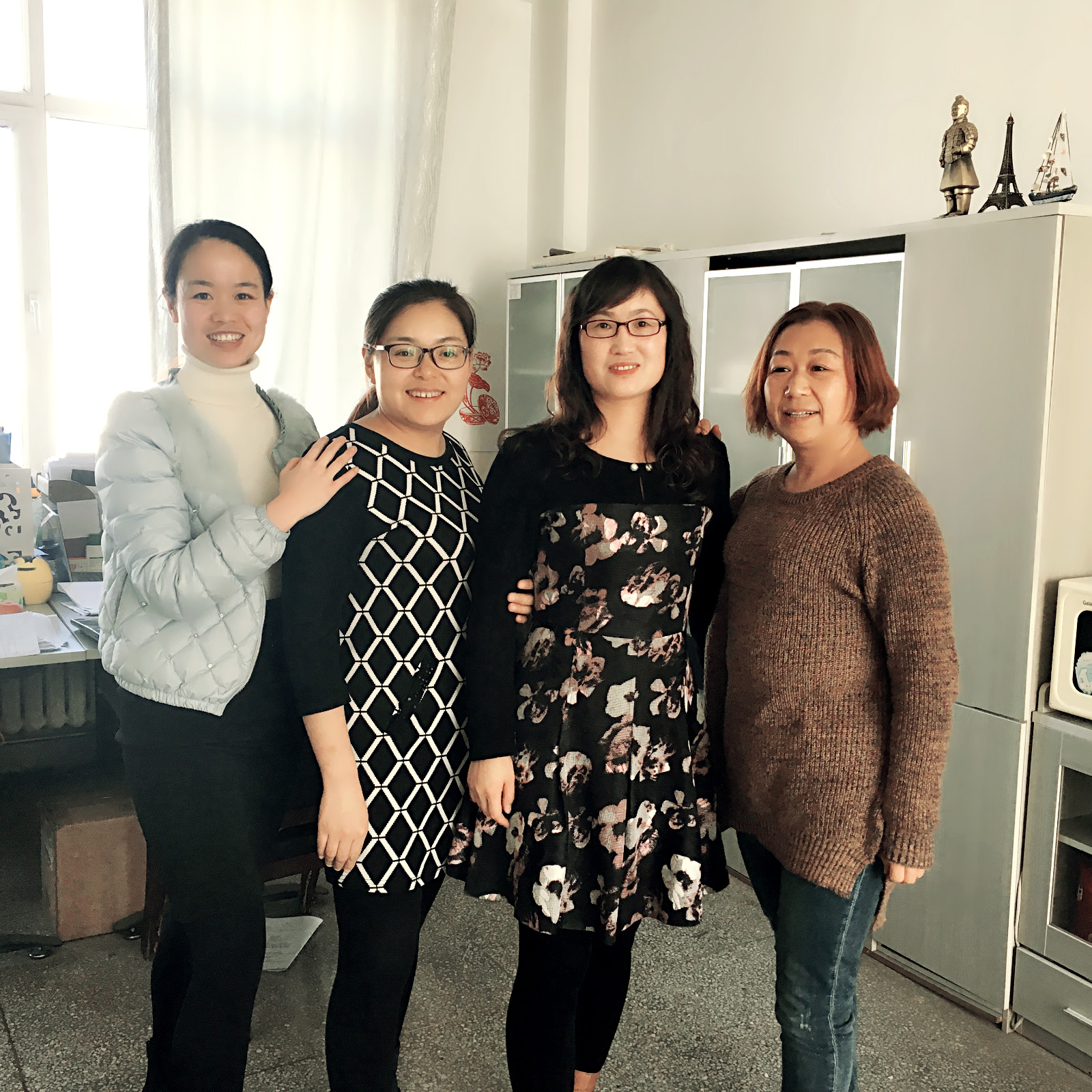 the youngest English teacher in my office
the tallest one in my      	office
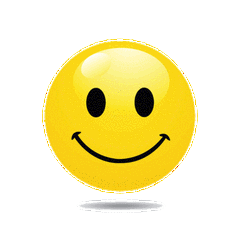 It’s  Me.
Talent ?
Stage 2 Lead-in
Make some sentences to describe Emily’s performance.
is talented in..
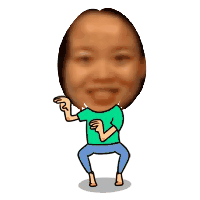 can…
I think
is the most talented..
play the magic
best
magician
Stage 3 Pre-reading
Skim to get the main idea of each paragraph.
Paragraph 1
Everyone is good at something, but someone are truly talented.
It’s always interesting to watch other people show their talents.
Talent shows are getting more and more popular around the world.
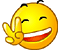 Paragraph 2
Introduce the talent shows have one thing in common and why they are popular.    
Introduce who can join the talent shows.
Introduce who decides the winners of talent shows.
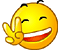 Paragraph 3
Everyone enjoys talent shows because they are fun to watch.
Some problems in talent shows and how to treat it correctly.
Some people don’t like talent shows because the lives of the performers
        are made up.
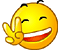 Stage 4 While-reading
Underline the answers of questions from the passage in two minutes.
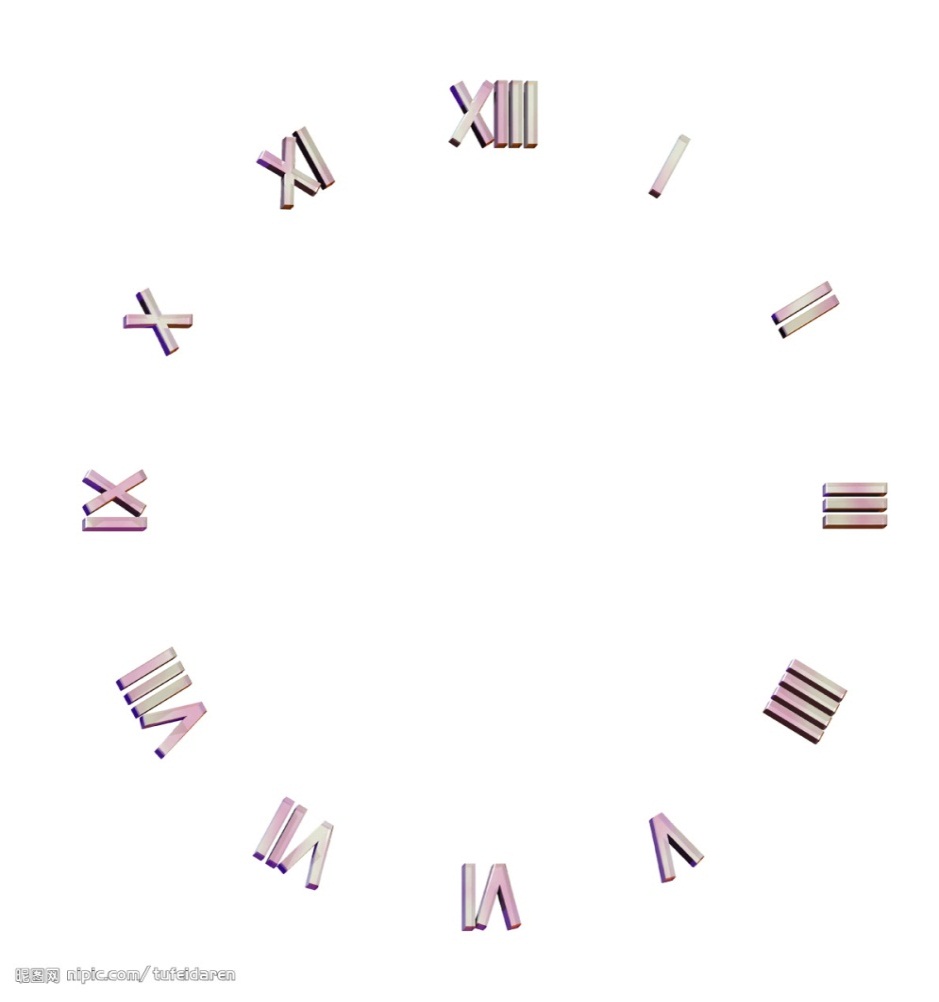 5
4
3
2
1
Start
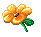 1
2
3
4
5
6
Choose your lucky number and finish the tasks.
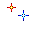 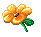 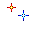 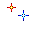 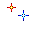 What shows are mentioned in this passage? How are talent shows?
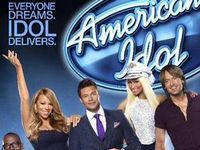 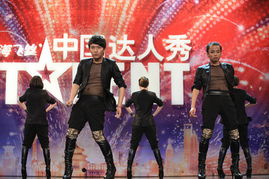 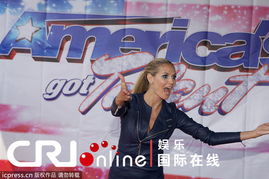 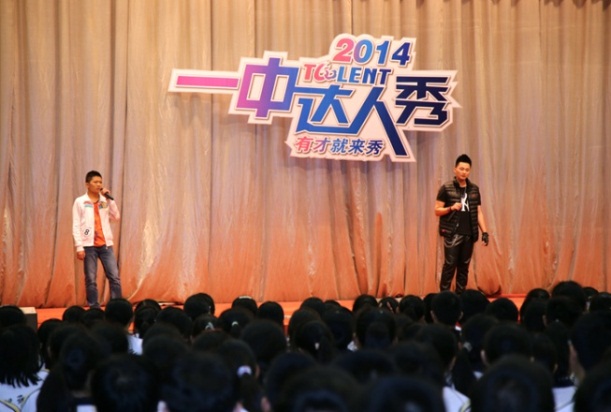 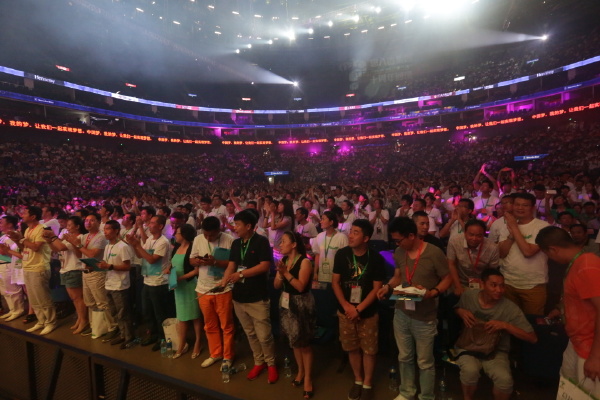 They are American Idol;  America’s Got Talent; China’s Got Talent.
Talent shows are getting more and more popular.
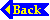 What do talent shows have in common?
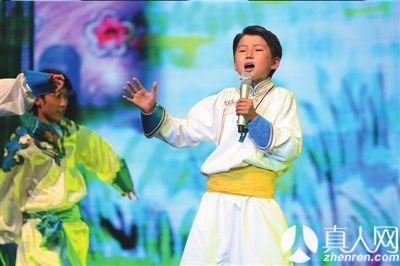 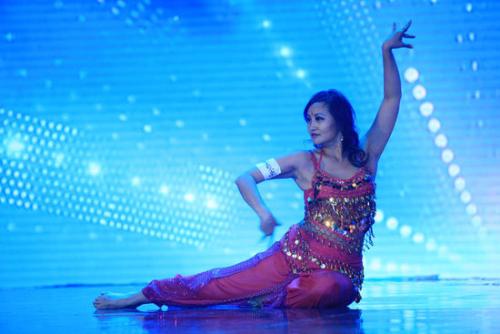 They look for 
the best singers,
the most talented
dancers,
the most exciting
magicians,
the funniest actors.
They look for the
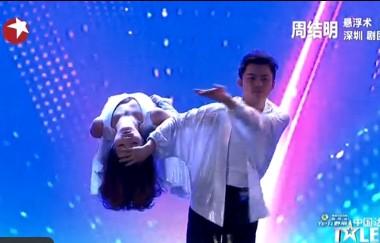 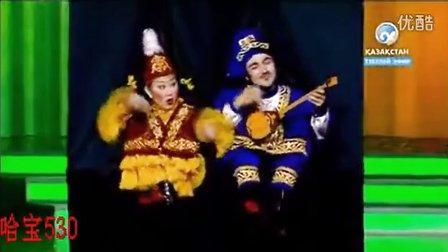 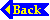 Who decides the winner?
 A. The people who watch them
 B. The famous people who  attend the talent shows
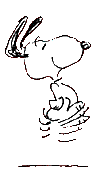 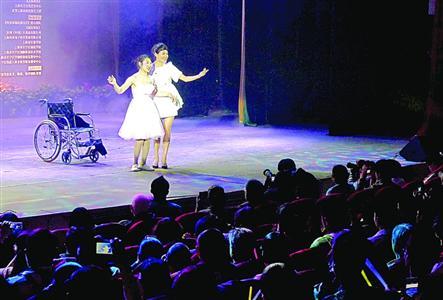 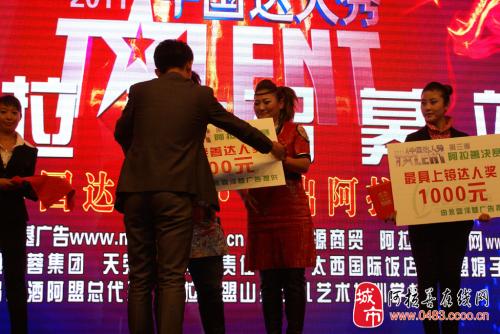 What can the winner get?
They can get a very good prize.
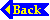 What do people think about these shows?
Some people             them, because they are ___________ .
Others          them, because they think 
that the ___________________________.
Anyway, they give  people a way to
_________________________.
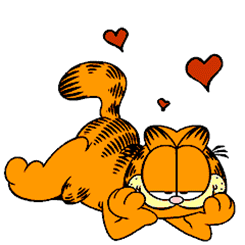 fun to watch
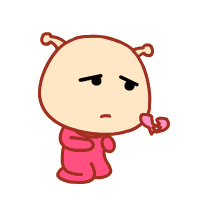 lives of performers are made up
make their dreams come true
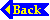 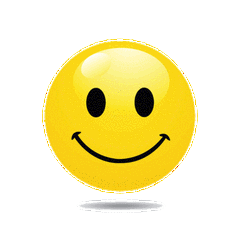 5 points
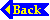 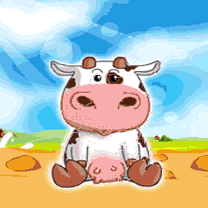 0 point
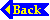 Stage 5 Post-reading
Fill in the blanks with correct phrases or sentences to complete the mind map.
________________________
talent shows are getting
more and more popular
Talent shows
the people who
watch them
the winner 

can   _________
they look for

_____________
__________can
 
decide the winner
all kinds 
of people
_______can join them
the most 
talented people
get a good prize
the lives of performers are made up
Some people like them, because____________________________________________.
they are fun to watch, 
if you don’t take them seriously
Writer’s ideas
Some people don’t like them, because they think_____________________________
Talent shows give people a way to make their dreams come true
Choose the correct questions of each statement to 
complete the mind map.
What are 
others’ ideas?
How is it?
What are yours?
Who can join?
What’s it for?
Who can decide ?
What’s the result?
more and more popular
talent shows are getting
________________________
Talent shows
the people who
watch them
they look for

_____________
__________can
 
decide the winner
the winner 

can   _________
all kinds 
of people
_______can join them
the most 
talented people
get a good prize
the lives of performers are made up
Some people don’t like them, because they think_____________________________.
Writer’s ideas
they are fun to watch, if you don’t take them seriously
Some people like them, because____________________________________________.
Talent shows give people a way to make their dreams come true
Do you like talent show?
Stage  6 Discussion
Talk about your ideas about talent shows from following aspects or add more yours.
Stage  7  Homework
Find more information about talent shows by yourself, try to compare the similarities and differences between them then express your own ideas about these talent shows.
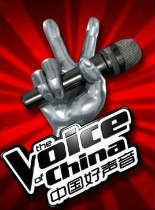 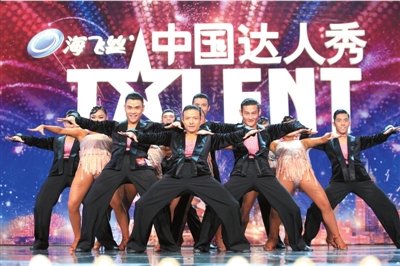 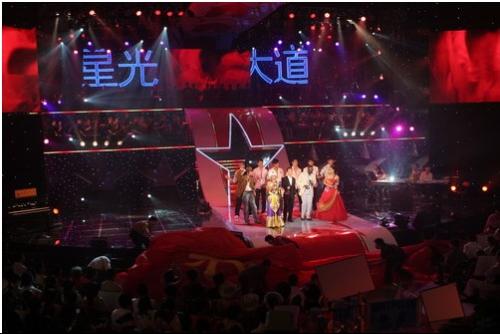 China’s Got Talent
the Voice of China
Avenue of Stars
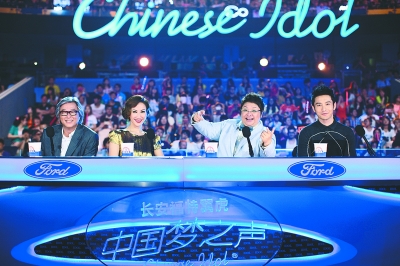 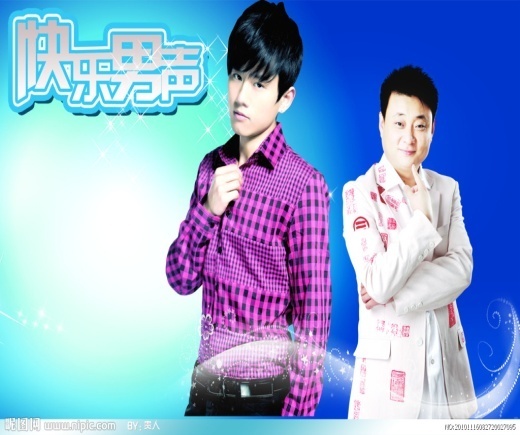 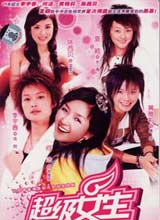 Super girls
Happy Boys
Chinese Idol